ZOOM ETIQUETTE & GUIDING NORMS, Practical Information for the ToT
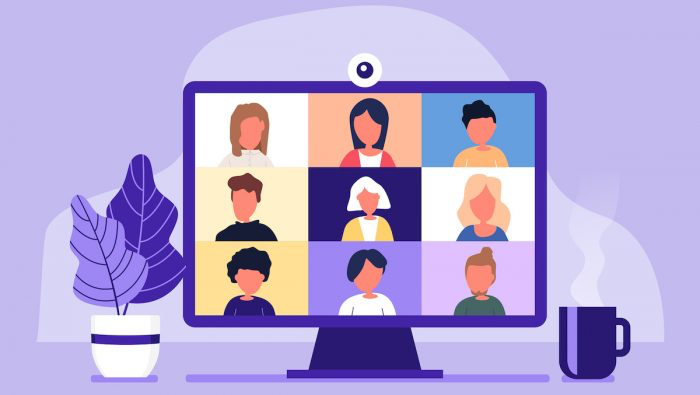 Zoom Etiquette
Please keep your microphone on mute while you’re not speaking
Please be respectful of the ideas of others
Please click on the “Raise Hand” button if you want to speak or ask a question
Identify yourself before you start to speak (Name, organization)
This meeting is being recorded.
You can put your question in the chat box. 
The choice of keeping your camera on is optional, except for group exercises.
presenter/facilitator takes your name, or you can put your response in the chat box.
Alternatively, you may be asked to use an online tool for some questions. When asked to do so, you need to click on the link provided in the chat box. It will take you to another tab, wherein you can click or type your response.
Guiding Norms & practical information
Full day and full-time participation are compulsory for the certificate
Participants are required to join the training 15 minutes before the given time.
Attendance will be taken on all days at different times. 
Presentations will be provided after the ToT
Handouts will be provided before the ToT.
Insert photo within the green frame
Thank you!